2-1 The Nature of Matter
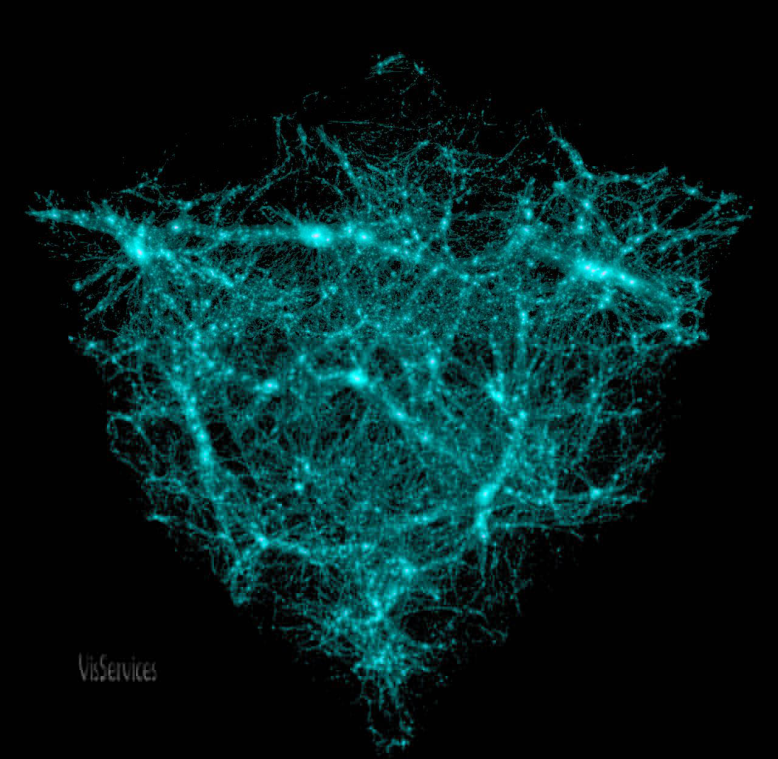 The smallest unit of an element is an ______
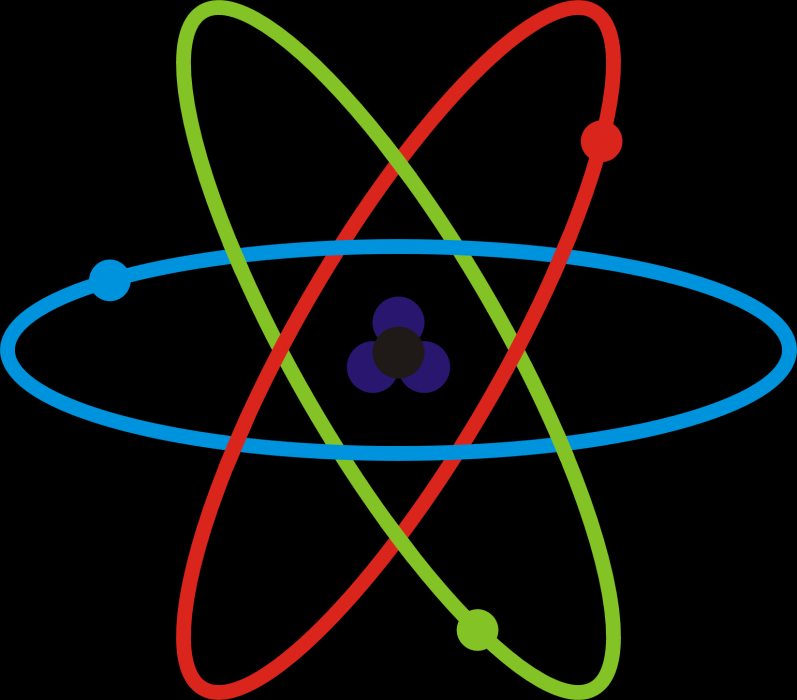 2-1
Atomic Structure
Atoms are the smallest unit of an element that still retains that element’s chemical properties
An atom is made up of 3 __________ particles:
_________ (+)
_________ (0)
_________ (-)
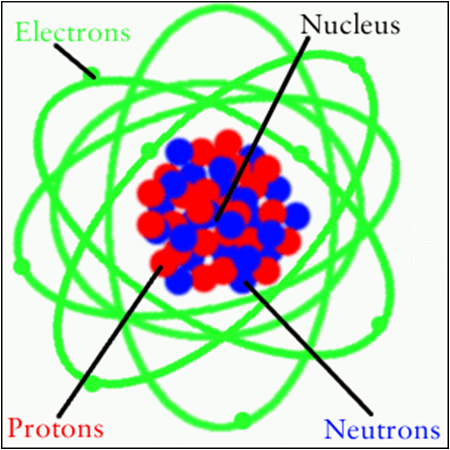 Atomic Structure
Protons and neutrons are found in the __________ (center)
Much smaller electrons orbit the nucleus in different energy levels
Electrons are 1/1840 the mass of a proton
An ________ is almost entirely empty space (99.9999999999999%)
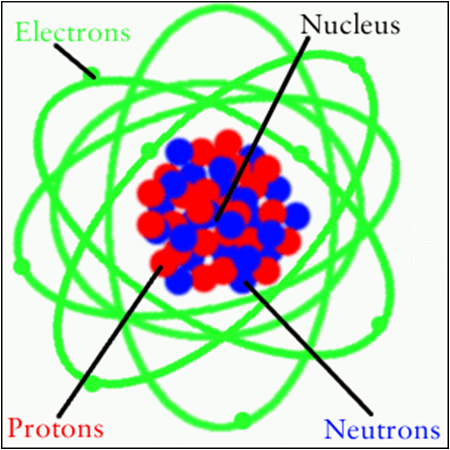 Subatomic Particles
Particle	Symbol 	Charge  	Relative
							Mass	 	
Electron	  e-		-		   0

Proton	  p+		+ 		   1

Neutron	  n		0  		   1
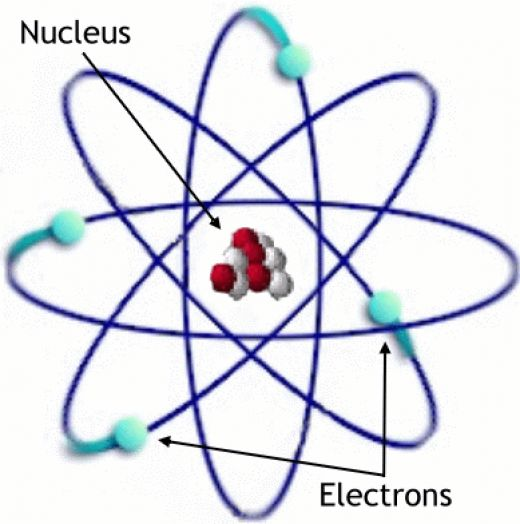 5
Electron Shells
Electrons can only occur at certain energy levels or electron shells
Electron shells determine how an atom behaves when it encounters other atoms
The first shell can hold up to 2 electrons, and each shell thereafter can hold up to 8 electrons
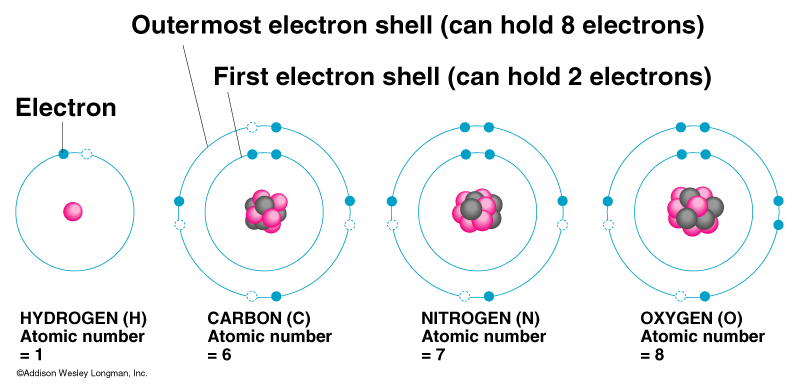 Octet Rule = atoms tend to gain, lose or share electrons so as to have a full outermost shell.
C needs to  
N needs to 
O needs to
gain 4 electrons
gain 3 electrons
gain 2 electrons
Why are electrons important?
Different electron configurations = different reactivity and types of chemical bonding
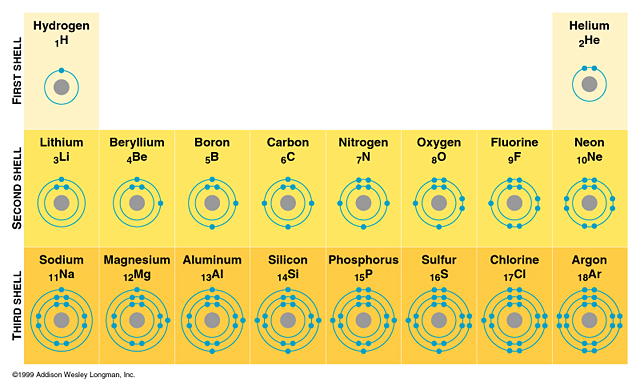 Lewis Dot Structures
Symbols of atoms with dots to represent the valence-shell electrons 

1       2       13         14        15         16        17         18
H   							         He:
                                                                                           
Li      Be      B          C        N          O      : F       :Ne :
                                                                                                         
                                                                                                
Na   Mg     Al        Si       P            S       :Cl     :Ar :
                                                                                         
Periodic Table
The periodic table organizes the 118 known elements in a particular way 
An element’s position predicts
Physical and chemical properties 
How an element will react with others
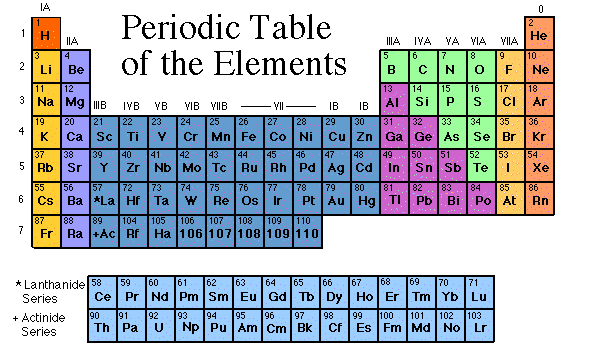 What’s in a square?
Different periodic tables can include various bits of information, but usually:
atomic number
symbol
atomic mass
number of valence electrons
state of matter at room temperature.
Atomic Number
# of p+
No two elements have the same number of protons
Also = # of e-
Positive charge = Negative charge
Periodic table arranged by atomic #
Bohr Model of Hydrogen Atom
Atomic Mass
Mass of the nucleus
Mass of e- insignificant
(# of p+) + (# of n)
Helium atom with an atomic mass of 4

       What is its atomic number?
Isotopes
Forms of an atom with different numbers of neutrons
Some isotopes are radioactive 
Their unstable nuclei break down at a constant rate
Ions
Ions are charged atoms
Unequal # of p+ and e-
Have either gained or lost electrons
Gained e-   negative charge
Lost e-   positive charge
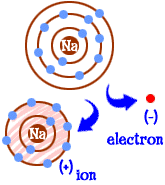 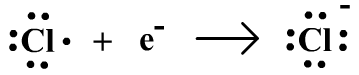 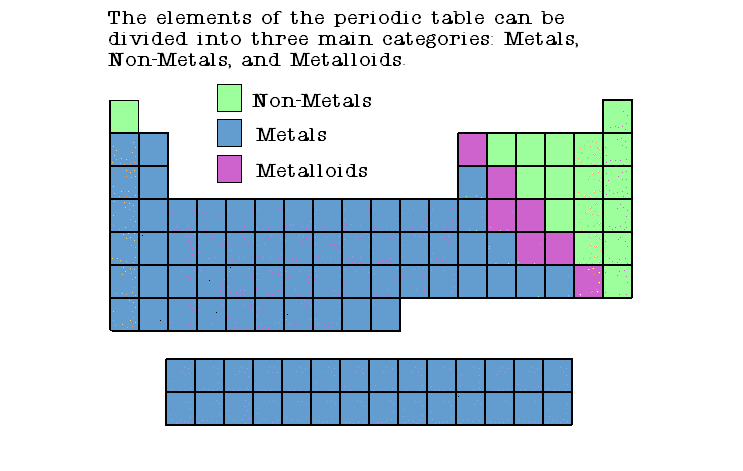 K
F
In an IONIC bond,
electrons are lost or gained,
resulting in the formation of IONS
K
F
K
F
K
F
K
F
K
F
K
F
_
+
K
F
_
+
K
F
The compound potassium fluoride
consists of potassium (K+) ions
and fluoride (F-) ions
_
+
K
F
The ionic bond is the attraction
between the positive K+ ion
and the negative F- ion
So
what
are
covalent
bonds?
In covalent bonding,
atoms still want to achieve
a noble gas configuration
(the octet rule).
In covalent bonding,
atoms still want to achieve
a noble gas configuration
(the octet rule).
But rather than losing or gaining
electrons,
atoms now share an electron pair.
In covalent bonding,
atoms still want to achieve
a noble gas configuration
(the octet rule).
But rather than losing or gaining
electrons,
atoms now share an electron pair.
The shared electron pair
is called a bonding pair
Cl2
Chlorine forms a
covalent bond
with itself
How
will
two
chlorine
atoms
react?
Cl
Cl
Cl
Cl
Each chlorine atom wants to 
gain one electron to achieve an octet
Cl
Cl
Neither atom will give up an electron –
chlorine is highly electronegative.
What’s the solution – what can they
do to achieve an octet?
Cl
Cl
Cl
Cl
Cl
Cl
Cl
Cl
Cl
Cl
octet
Cl
Cl
octet
circle the electrons for
each atom that completes
their octets
Cl
Cl
The octet is achieved by
each atom sharing the
electron pair in the middle
circle the electrons for
each atom that completes
their octets
Cl
Cl
The octet is achieved by
each atom sharing the
electron pair in the middle
circle the electrons for
each atom that completes
their octets
Cl
Cl
This is the bonding pair
circle the electrons for
each atom that completes
their octets
Cl
Cl
It is a single bonding pair
circle the electrons for
each atom that completes
their octets
Cl
Cl
It is called a SINGLE BOND
circle the electrons for
each atom that completes
their octets
Cl
Cl
Single bonds are abbreviated
with a dash
circle the electrons for
each atom that completes
their octets
Cl
Cl
This is the chlorine molecule,
Cl2
circle the electrons for
each atom that completes
their octets
O2
Oxygen is also one of the diatomic molecules
O
O
How will two oxygen atoms bond?
O
O
Each atom has two unpaired electrons
O
O
O
O
O
O
O
O
O
O
O
O
O
O
Oxygen atoms are highly electronegative.
So both atoms want to gain two electrons.
O
O
Oxygen atoms are highly electronegative.
So both atoms want to gain two electrons.
O
O
O
O
O
O
O
O
O
O
Both electron pairs are shared.
O
O
6 valence electrons
plus 2 shared electrons
= full octet
O
O
6 valence electrons
plus 2 shared electrons
= full octet
O
O
two bonding pairs,
making a double bond
O
O
O
O
=
For convenience, the double bond 
can be shown as two dashes.
O
O
=
This is the oxygen molecule,
O2